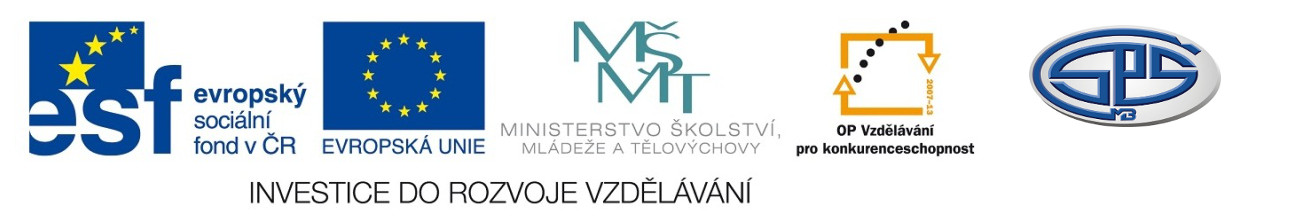 Roztoky a  jejich složení 

PaedDr. Ivana Töpferová 


Střední průmyslová škola, Mladá Boleslav, Havlíčkova 456
CZ.1.07/1.5.00/34.0861
MODERNIZACE VÝUKY
Anotace:   výuková prezentace v prvním ročníku studia 
Předmět: chemie
Ročník: I. ročník SŠ
Tematický celek: obecná chemie
Klíčová slova: roztok, látková koncentrace, látkové množství, molární hmotnost, atomová  a molekulová relativní hmotnost
Forma: vysvětlování, demonstrace, procvičování výpočtů	
Datum vytvoření: 29. 11. 2012
Roztoky
vyjadřování složení
(základy)
Vyjadřování složení roztoků
Roztoky = stejnorodé směsi skládající se 
z rozpouštědla a rozpuštěné látky

Složení roztoků se vyjadřuje množstvím rozpuštěné látky:
hmotnostním zlomkem w(A)
objemovým zlomkem φ(A)
hmotnostní koncentrací cm(A)
látkovou koncentrací c(a)
Látková koncentrace rozpuštěné látky A
= podíl látkového množství látky A a objemu celého roztoku V
                      


Základní jednotkou látkové koncentrace je mol⋅m-3.
Užívané jednotky jsou mol⋅dm-3 = mol⋅l-1 
Použití: pro roztoky přesného složení používané 
v chemii, v lékařství (fyziologický roztok, roztok glukózy pro infuze), vyjádření koncentrace různých látek ve vodě (kontrola kvality)
Látkové množství látky A
Látkové množství n(A)	= základní veličina SI [jednotkou je mol]   	
	= umožňuje vyjadřovat množství látky pomocí počtu částic
                                 = umožňuje  porovnávat množství dvou nebo více chemických látek
1 mol je látkové množství soustavy, která obsahuje právě tolik elementárních jedinců (atomů, molekul, iontů, elektronů...), kolik je atomů v 0,012 kg nuklidu uhlíku 12C (přesně). 
(základní jednotka SI, základní jednotky v MFCH tabulkách pro SŠ)      
1 mol = 6,023.1023 částic chemické látky
Látkové množství
Látková koncentrace c(NaOH)=0,5 mol.l-1, 
tj.  v 1l roztoku je rozpuštěno 0,5 molu NaOH

Látkové množství lze vypočítat z molární hmotnosti:


Molární hmotnost M(A) látky A je fyzikální veličina, která udává hmotnost jednotkového látkového množství dané látky (tedy hmotnost 1 molu).  [jednotka        = g.mol-1]
Molární hmotnost a relativní molekulová (atomová) hmotnost
Molární hmotnost látky A je číselně shodná 
s relativní molekulovou (atomovou) hmotností Mr (Ar), liší se jednotkou.

Určete molární hmotnost KMnO4.
Postup: V MFCH tabulkách najdeme relativní atomové hmotnosti(Ar) jednotlivých prvků, vynásobíme je jejich počtem v molekule a sečteme. 
Mr(KMnO4)=Ar(K)+Ar(Mn)+4.Ar(O)=39+55+4.16 =
=158
=>
Výpočty
Jaká je látková koncentrace roztoku AgNO3, jestliže 
v 250 ml vodného roztoku je rozpuštěno 85 g AgNO3?
V = 250 ml =  0,25 l
m(AgNO3)= 85 g
M(AgNO3) = (108 + 14 + 3.16) g.mol-1 = 170 g.mol-1






Látková koncentrace roztoku AgNO3 je 2 mol.l-1.
Laboratorní příprava roztoků
Roztoky o potřebné látkové koncentraci se 
v laboratořích připravují v odměrných baňkách.
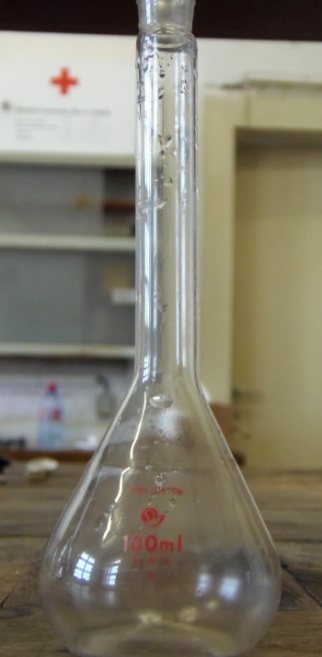 Obr. 1 Odměrná baňka
Výpočty
Kolik g NaOH je rozpuštěno ve 100 ml roztoku NaOH o látkové koncentraci 0,5 mol.l-1?
V = 100 ml = 0,1 l
c(NaOH) = 0,5 mol.l-1
Mr(NaOH) = Ar(Na)+Ar(O)+Ar(H)=23+16+1 = 40
M(NaOH) = 40 g.mol-1

 



Ve 100 ml roztoku NaOH o c=0,5 mol.l-1 jsou rozpuštěny 2 g NaOH.
Výpočty
Kolik cm3 (ml) HCl o w% = 36% (její hustota je          
   = 1,179 g.cm-3) potřebujeme na přípravu 500 ml HCl 
o látkové koncentraci 1 mol.l-1?
V = 500 ml = 0,5 l
c(HCl) = 1 mol.l-1
w%(HCl) = 36% 
M(HCl) = (1 + 35,5) g.mol-1 = 36,5 g.mol-1
Na přípravu 500 ml HCl o c=1 mol.l-1 potřebujeme 43 ml HCl 
o w% = 36%.
Seznam obrázků:
Obr. 1 foto: Ivana Töpferová
Použité zdroje:
MACH, J., PLUCKOVÁ, I., ŠIBOR, J. Chemie pro 8. ročník. Úvod do obecné a anorganické chemie. Brno: NOVÁ ŠKOLA, s.r.o., 2010. ISBN 978-80-7289-133-7.
MIKULČÁK, J., KLIMEŠ, B., ŠIROKÝ, J., ŠŮLA, V., ZEMÁNEK, F. Matematické, fyzikální a chemické tabulky pro střední školy. Praha:PROMETHEUS, s.r.o., 4. vydání, 2011. ISBN 978-80-7196-345-5.